Che ora è/ Che ore sono
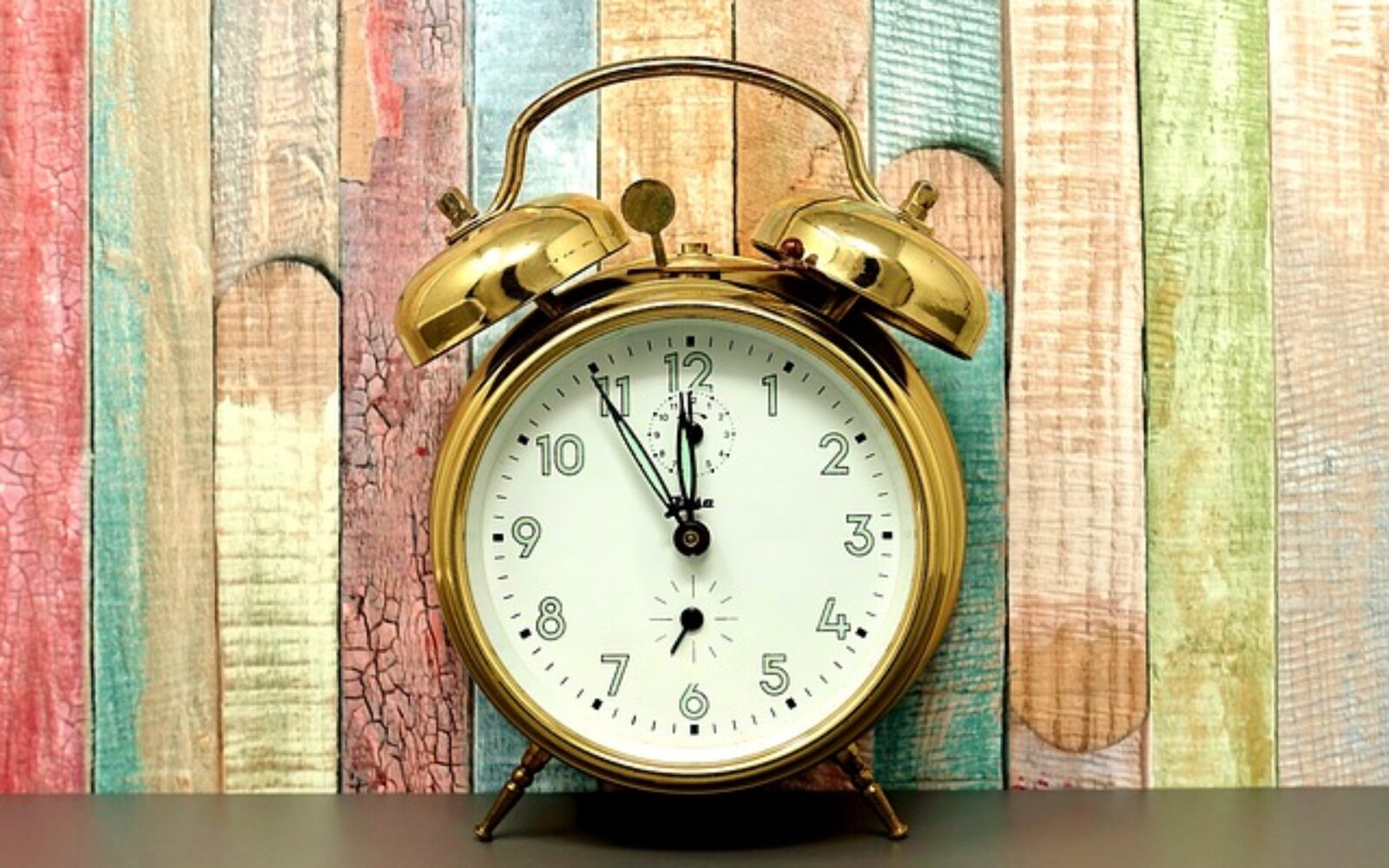 I numeri da 30 a 100
Per imparare leggere l’ora dobbiamo conoscere i numeri

30     trenta                             60     sessanta
31     trentuno                        70     settanta
40     quaranta                        80     ottanta
45     quarantacinque            90     novanta
50     cinqanta                         100   cento
In Italia le ore sono 24

É un ora
                 Sono le due ore
                                          Sono le 13 
                                                           Sono le 24 ore
È mezzogiorno quando le lancette indicano le 12 (dodici) di giorno.  Podne je kada kazaljke pokazuju 12 sati preko dana.
É mezzanotte quando le lancette indicano le 12 di notte. Ponoć je kada kazaljke pokazuju 12 noću.
Un orologgio può essere analogico ( con le lancette) o digitale ( le ore e minuti sono indicati dai numeri)
    
    Kao i u duhu našeg jezika možemo koristiti brojeve od 1 do 24 ili jednostavno od 1 do 12 tako što naznačimo koje je doba dana ( 13 časova ili 1 sat poslije podne).

17 ( le diciasette ore) si può dire le cinque del pomeriggio.
Kako pitati koliko je sati:

Scusi, signora, che ore sono?
Izvinite, gospođo, koliko je sati?

Mi dica, per favore, che ora è?
Recite mi, molim Vas, koliko je sati.

Sa l’ora esatta?
Znate li tačno vrijeme?
Che ore sono?
     U italijanskom jeziku kada kazaljka pokazuje minute desno, koristi se veznik
     “e”- i;
     Kada pokazuje minute lijevo,koristi se izraz “meno”- manje. 

Sono le quatro e quarantacinque  ( 4:45)
Sono le cinque meno quindici
 ( meno un quarto)
5 manje 15 minuta(manje ¼)
2:45    Sono le tre meno un quarto
2: 50   Sono le tre meno dieci
2:05    Sono le due e cinque
2:15    Sono le due e quindici ( sono le due e                     un quarto)
2:30    Sono le due e mezzo ( sono le due e trenta)
13:00    è l’una di pomeriggio ( sono le tredici)
20:00   Sono le venti ( sono le otto di sera)
6:20     Sono le sei e venti
6:40     Sono le sette meno venti
Sono le sedici ore



Sono le quatro 
   (di mattina o di giorno)
Osservate gli orologi e scrivete che ore vedete sulle immagini
BUONA GIORNATA!
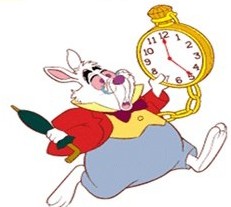